9-дәріс. Сел тасқындарының негізгі есептік параметрлерін анықтау
Дәріскер: Мусина Айнур Каировна
Е-mail: Ainur.Musina@kaznu.kz
Тел.: +7 (727) 377 33 36 (ішкі 1601)
Сел тасқындарының сандық сипаттамалары сел тасқындардың табиғатын түсіну, атап айтқанда оларды жіктеу, әртүрлі аймақтарда көрініс берген құбылыстарды салыстыру үшін, сонымен қатар оларды селден қорғану имараттарын тұрғызу кезінде және басқа да қорғану тәсілдерін жасау барысында пайдалану үшін қажет.
Сел тасқындарының қасиеттерін айқындайтын негізгі сипаттамаларына төмендегілер жатады:
жылдамдығы, м/с;
деңгейі, м;
сел тасқынының ең жоғарғы өтімі, м3/с;
қатты құраушысының және түгелдей дерлік сел массасының көлемі, м3;
тығыздығы, кг/м3 ;
қайталанғыштығы, n жылда n рет;
ұзақтығы, сағ., тәул.;
жүру қашықтығы, км.
Сел тасқындарының негізгі есептік параметрлерін анықтау
Сел тасқындарының қозғалыс жылдамдығы сел қалыптастырушы процестер әрекеттілігіне, сел қалыптастырушы су тасқындарының өтімдеріне, жауын-шашынның түсу қарқындылығына, қалыптасқан сел тығыздығына оның жүріп өткен жолындағы морфометриялық сипаттамаларына тәуелді және оның шамасы 0,1-ден 10-15 м/с аралығында өзгереді. Нөсерлі генезистегі тасынды-сулы су тасқындарының қозғалыс жылдамдығы өзгеру диапазоны 1-3 м/с аралығын қамтиды. Олардың ең жоғары мәндері 5 м/с аспайды. Лайлы-тасты сел тасқындарының жылдамдық сипаттамалары 0,5-2 м/с-тан 10 м/с және одан жоғары аралықта өзгереді.
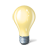 1973 ж. Кіші Алматы өзені алабында тіркелген сел тасқыны 8 км арақашықтықты 12-13 минут ішінде жүріп өткен.
1980 ж. 23 шілдеде Қаскелең өзені алабының жоғары бөлігінде мореналық көлдің ақтарылуы нәтижесінде қалыптасқан сел тасқынының жылдамдығы 5-7 м/с жетіп, таудан шыға берісінде 3 м/с құрады.
Сел тасқындарының негізгі есептік параметрлерін анықтау
Қазіргі уақытта сел қозғалысының жылдамдығы байланған қалтқы бойынша немесе қалқымалы ірі заттардың (ағаштардың діңі, тастар және т.б.) қозғалысы арқылы өлшенеді.
Сонымен қатар «Электроника» атты аспап қолданылды. Бұл аспап арқылы селдің жылдамдығын өлшеу кезінде сел қозғалысы мен радиотолқын сәулесі бағытының арасындағы бұрыш өлшенеді. Сондай-ақ кинокамералар қолданылады. Сел тасқынының орташа жылдамдығының мәні беттік жылдамдық мәнінен төмен, лайлы-тасты сел тасқындары үшін оның мәні төмендегі формула арқылы анықталады:
- тасқынның орташа тереңдігі, м;
- есептік учаскедегі арнаның орташа еңістігі, бірлік есебімен,
- сел массасының ақпалық коэффициенті.
Сел тасқындарының есептік параметрлерін анықтау
Сел тасқындарының деңгейі тасқынның ені мен тереңдігі селөткізгіш имараттардың көлемін есептеу үшін және сел өтімін анықтау үшін қажет. Сондай-ақ сел тасқыны тереңдігінің сипаттамасы ірі және деталды масштабтағы сел карталарын құрастыру кезінде қолданылады. 
Сел тасқынының тереңдігі сел тасқынының деңгейі немесе шайылмайтын немесе әлсіз шайылатын арна жағдайындағы жоғарғы сел горизонты арқылы анықталады. Стационар немесе өлшеуіш бекет жағдайында белгісі бар рейкалар, гидрографтар, деңгейді өздігінен жазбасы, сонымен қатар фото және кинокамералар, видеотүсірілімдер пайдаланылады.
Далалық маршруттарда сел тасқынының деңгейі, сел тасқынының қалдырған іздері арқылы, келесі сипаттық белгілер бойынша анықталады: а) лайлы-тасты селдер үшін – сел қырқалары мен террасалары, арна ернеулеріндегі, ағаш діңдеріндегі, жасанды имараттар қабырғаларындағы сел суспензиясының жағылуы; тасынды сулы селдер үшін – сел террасалары, құм мен гравийдің шөгуі. Сондай-ақ сел тасқынының деңгейі ағаш тәрізді өсімдіктердің деформацияға ұшырауы нәтижесінде де анықталады. 
Тасынды-сулы сел тасқындарының жүріп өтуі кезінде оның деңгейі айтарлықтай артады (3-5 м). Лайлы-тасты сел тасқындарындағы жалдардың биіктігі 10-30 м дейін көтеріледі.
1973 ж. Кіші Алматы өзені алабындағы сел тасқынының бірінші жалының биіктігі «Горельник» демалыс үйі маңындағы арнада орналасқан селден қорғау өткізгіш имаратының биіктігінен (10 м) жоғары болған
Сел тасқындарының есептік параметрлерін анықтау
Сел тасқынының өтімі дегеніміз бірлік уақыт ішінде тасқынның қимыл қимасы арқылы өтетін сел қоспасының көлемі, м3/с арқылы өрнектеледі. 
Сел тасқындарының ең жоғарғы өтімдерін анықтаудың тікелей және есептік әдістері қолданылады. Тікелей әдістер арқылы анықтау кезінде сел тасқынының транзитті зонасында шайылмайтын немесе әлсіз шайылатын жыныстармен көмкерілген салыстырмалы түрде түзу сызықты учаске таңдалып алынуы керек. Сел өтімі жылдамдықты қимыл қима ауданына көбейту арқылы анықталады:

 мұндағы   - қимыл қима ауданы, м2;   - орташа жылдамдық мәні, м/с.
Сел өтімін сейсмикалық өлшеу әдісі арақылы да анықтауға болады. Сел өтімін өлшеудің сейсмикалық әдісі сел қозғалысы кезінде селді құрайтын тау жыныстарында туындайтын сейсмикалық тербелістердің кабель арқылы электрлік блокқа берілетін электрлі сигналдарға өзгеріп ауысуына негізделген. 
 Сел тасқындарының өтімдері кең аралықта өзгереді.
1973 ж. мореналық көлдің ақтарылуы нәтижесінде Кіші Алматы өзенінің жоғары бөлігінде өтімі 7000-10000 м3/с құрайтын лайлы-тасты сел тасқыны жүріп өтті
Өтімі ең жоғары тасынды-сулы су тасқындары Жетісу Алатауында 700-900 м3/с (Тентек өз.) және 300 м3/с (Өсек өз.) тіркелген.
Тіпті, Құмбелсудың ірі сел ошақтарында белгілі бір жағдайларда өтімдері 50-80 м3/с құрайтын елеусіз лайлы-тасты сел тасқындары қалыптасады.
Сел тасқындарының есептік параметрлерін анықтау
Жаңбырлы су тасқындарының ең жоғары су өтімдерін анықтауға арналған барлық есептік формулалар ағындының генетикалық теориясымен байланысты және ол есептік параметрлерді анықтау сипаты мен әдістері бойынша, сонымен қатар су тасқындарының қалыптасу процестерінің типтендірілу дәрежесі бойынша ажыратылады. Осыған байланысты бұл формулаларды үш топқа біріктіруге болады:
1. ең жоғары ағынды модулінің аудан бойынша редукциясын (азаюын) немесе ағып жету уақыты бойынша ағынды қарқындылығын есепке алатын эмпирикалық редукциондық формулалар;
2. су тасқынын қалыптастырушы жауын-шашынның шекті қарқындылығын есепке алатын шекті қарқындылық формулалары;
3. есептік су тасқыны гидрографының көлемі мен формасын есепке алатын көлемдік формулалар.
Сел тасқындарының есептік параметрлерін анықтау
Сел тасқындары мен оның қатты құраушыларының көлемі. Сел тасқындарының бұл есептік сипаттамасы сел тасқындарының қуаттылығы мен шамасын анықтауға мүмкіндік беріп, сел қауіптілік дәрежесін анықтаудың көрсеткіші ретінде қолданылады. Олардың шамасын білу селжібергіш және селұстағыш имараттарды салу кезінде маңызды. 



мұндағы  h  - түгелдей алап ауданына қатысты тасындылардың бірлік қабаты, ол аласа және орташа таулы аудандар үшін – 5-15 мм, биік таулы аудандар үшін – 20-25 мм тең деп алынады;  F - су жинау алабының ауданы, км2; W  - м3 есебімен берілетін сел тасқынының көлемі.
Сел тасқындарының қатты құраушыларының көлемі беткейлік типтегі кішігірім сел алаптарында бірнеше мың м3-ден биік таулы аймақтың ірі сел алаптарында бірнеше миллион м3 дейін жетеді.
Сел тасқындарының есептік параметрлерін анықтау
Сел тасқынының тығыздығы. Лайлы-тасты сел тасқынының тығыздығы сынама таңдау немесе магнитометриялық тәсіл арқылы анықталады. Сел массасынан сынама алу өлшемге келтіретін ыдыс арқылы жүргізіледі. Тығыздықтың алынған мәнін сел қалыптастырушы грунттың толық гранулометриялық құрамына сай қайта есептеп шығу керек, себебі алынған сынамада әдетте ірі сынықтар болмайды. Тасынды сулы селдер тығыздығының мәні бақыланған жүзбе және ілікпе тасындылар бойынша анықталады. 
Сел тығыздығын магнитометриялық әдіспен анықтау мынаған негізделген: сел қоспасы Жер өрісінің магниттелуі нәтижесінде айналасындағы кеңістікте магниттік аномалия туындатады, ол тасқынның геометриясы мен қоспаның магниттілік мәнімен анықталады. Бұл шама, өз кезегінде, селдің қатты фазасындағы жыныстардың минерологиялық құрамы мен сел қоспасының концентрациясына тәуелді.
1977 ж. Үлкен Алматы өзені алабында жүріп өткен сел тасқынының алдыңғы шебінде бақыланған қойтастардың диаметрі 5-7 м жетті
Мысалы, 1993 ж. Талғар өзені алабында жүріп өткен лайлы-тасты сел тасқынын аэровизуалды бақылау кезінде, диаметрі 6 м жететін қойтастардың біршама шақырымды құрайтын арақашықтыққа дейін домаланған қозғалысы тіркелген.
Сел тасқындарының есептік параметрлерін анықтау
Сел тасқындарының есептік параметрлерін анықтау
Сел құбылысының ұзақтығы қалыптасу уақытының, тасымалдау және шөгу зонасынан өту уақытының, селден кейінгі тасқынның жүріп өту уақытының жиынтығы арқылы анықталады.
Сел құбылысының ұзақтығы сел қалыптастырушы факторлар (жауын-шашынның түсуі, көлдердің ақтарылуы, бос сынықты материалдардың жинақталуы) әрекетінің ұзақтығына және тасқынның жүріп өту қашықтығына тәуелді. 
Сел туындататын шекті мәндерден асып түсетін аралықтағы сел қалыптастырушы факторлардың әрекеті әдетте, бірнеше минуттан 1-3 сағатқа (сел қалыптастыруға қажетті жаңбыр жауған кездегі 30-40 минуттан аса уақытқа) созылады, сел қалыптастыруға қажетті шекті мәннен жоғары ақтарылушы су тасқынының өтімі, негізінен, 0,5-2 сағат аралығында өтеді.
Сел тасқындарының есептік параметрлерін анықтау
Сел тасқынының жүріп өту қашықтығы. Шығу тегі әртүрлі сел тасқындарының жүріп өту қашықтығы оның өтіміне, көлеміне және тығыздығына, сондай-ақ жүріп өткен жолының морфометриясына тәуелді. Сондықтан да сел тасқындарының жүріп өту қашықтығы бірнеше жүздеген метрден бірнеше шақырымға (30-50 км) созылу мүмкін.
Сел тасқындарының есептік параметрлерін анықтау
Сел тасқынының жүріп өту қашықтығы. Шығу тегі әртүрлі сел тасқындарының жүріп өту қашықтығы оның өтіміне, көлеміне және тығыздығына, сондай-ақ жүріп өткен жолының морфометриясына тәуелді. Сондықтан да сел тасқындарының жүріп өту қашықтығы бірнеше жүздеген метрден бірнеше шақырымға (30-50 км) созылу мүмкін.
Сел тасқындарының есептік параметрлерін анықтау
Назарларыңызға рахмет
Сел тасқындарының есептік параметрлері, анықтау тәсілдері